CEPH
Bevezetés: számítógépes adattárolás módjai
Bevezetés: számítógépes adattárolás módjai
A számítógépes adat tárolásához használt API
Block storage
File storage
Object storage
Bevezetés: számítógépes adattárolás módjai
Block storage:
Blokkok olvasása/írása
2. block
3. block
4. block
5. block
1. block
0. block
Blocksize (pl. 512b, 4KB)
Példák:
Fizikai adattároló eszközök többsége
HDD, SSD, pendrive
SCSI, SATA, usb mass storage protokollok mind block alapúak
LBA séma manapság a CHS helyett
Fizikai adattárolókból alkotott logikai block device-ok
Hardware/software RAID (pl. Linux md eszközök)
Linux device mapper (/dev/dm-* eszközök)
LVM
Titkosított meghajtók (dm-crypt)
A zvol (ZFS datasetből alkotott block device) is ilyen
Példák:
Fizikai adattároló eszköz protokollok IP/Ethernet fölött működő változatai
Pl. iSCSI
Elosztott storage megoldások saját block API-t biztosító protokolljai
CEPH RBD (RADOS block device)
Bevezetés: számítógépes adattárolás módjai
File storage:
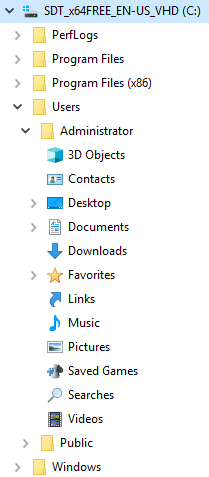 Fájl megnyitás, bezárás, írás, olvasás, létrehozás, törlés
Példák:
Fájlrendszerek
A block, file, object storage sokszor egymásra van építve
Átlag FS block-ra épül
De ZFS-nél közbeékelődik egy object layer:
block -> object -> file
ZFS zvol:
Block -> object -> block
Ext4, xfs, ntfs, fat, zfs, btrfs
IP alapú fájlelérés
SMB, NFS, WebDAV
Elosztott storage megoldások file API-ja
cephFS, glusterfs
Sok layer, mire eljutunk a fizikai tárolóeszközig
Bevezetés: számítógépes adattárolás módjai
Object storage:
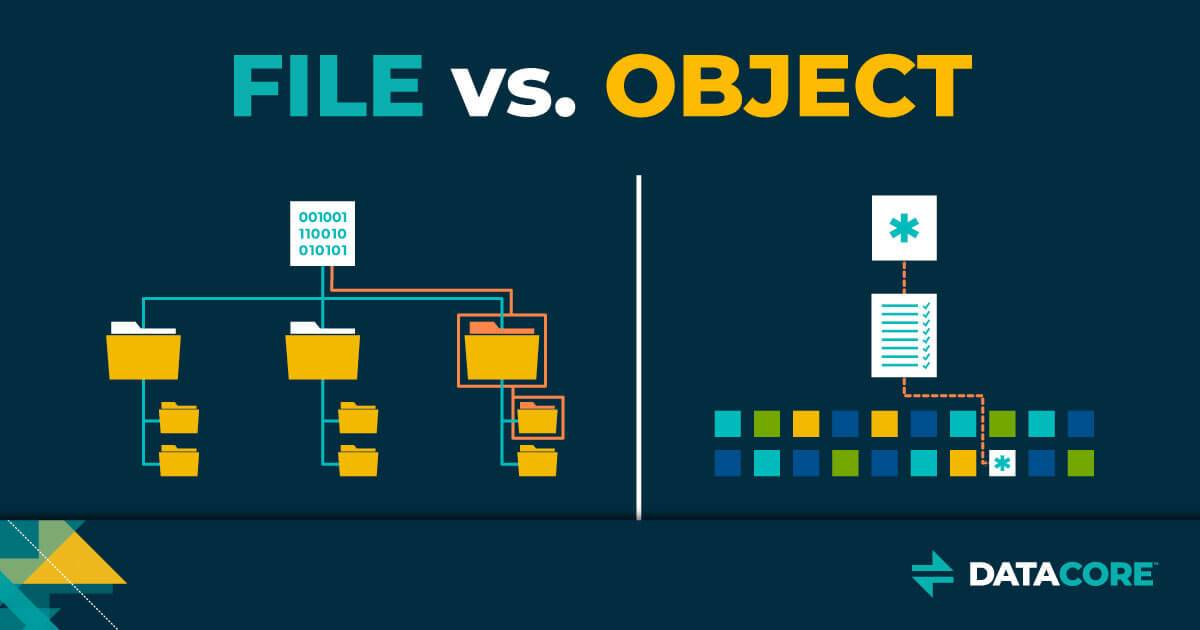 Unstructured data
Általában csak egy UUID az objectek neve
Flat namespace
Metadata fontos
Ez által válik kereshetővé
Indexelt, erre van optimalizálva az object storage
Pl. képek gyors keresése különféle tulajdonságok alapján
Background=blue, isThereAHuman=true, creationYear=2021 stb.
Példák:
AWS S3 API, OpenStack swift
Ezek API-k sok minden implementálja őket
Az S3-at maga az Amazon nyújtja szolgáltatásként
Legtöbb cloud storage ezt használja a háttérben
Google Drive (lásd megosztási linkek)
Elosztott storage megoldások object API-ja
CEPH librados, RGW (S3/swift)
ZFS belsőleg használja, de közvetlenül nem érhető el
CEPH
CEPH
CEPH
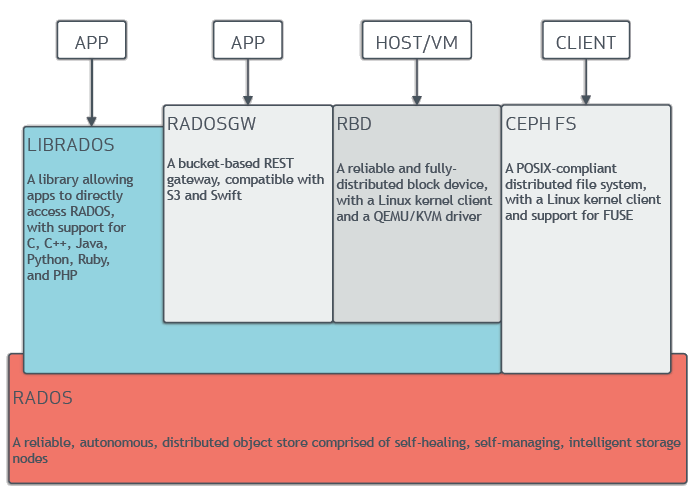 Elosztott storage megoldás
Free/open source
“sima” PC/server gépeken fut
Gyártó által szállított, kész storage-ok open source alternatívája
4-féle API
Object: Librados
Object: RGW
Block: RBD
File: CEPH FS
CEPH
Daemonok:
Fizikai nézet
host1
host2
OSD.1
OSD.0
OSD.5
OSD.4
OSD.3
OSD.2
MGR
MGR
MON
host3
CLIENT
MGR
MON
CLIENT
CEPH
Daemonok:
Logikai nézet
Mindenki mindenkivel kommunikál
Egy hoston levők loopbackon
Nincs szerepe a host határoknak optimalizáción kívül
CEPH cluster
OSD.1
OSD.0
OSD.5
OSD.4
OSD.3
OSD.2
MGR
Daemon típusok
MON: monitor
Központi config
MGR: manager
OSD: object storage daemon
1 disk+cache – 1 OSD
CLIENT: CEPH kliens
Adminisztráció, adattárolás
MGR
MON
CLIENT
CLIENT
MGR
MON
CEPH
Adattárolás – RADOS object:
Mindenki mindenkivel kommunikál
Nincs központi node
A monitor csak a clusterről szolgáltat információt
CEPH cluster
OSD.1
OSD.0
OSD.5
OSD.4
OSD.3
OSD.2
MGR
MGR
MON
CLIENT
CLIENT
MGR
MON
CEPH
Redundancia:
Replikáció
Erasure coding
CEPH cluster
OSD.1
OSD.0
OSD.5
OSD.4
OSD.3
OSD.2
MGR
MGR
MON
CLIENT
EC blokkok
Eredeti object
CLIENT
MGR
MON
CEPH
CEPH cluster
RBD:
Kliensoldalon egy image file több objectba szabdalva
RGW:
Az RGW daemon egy S3/swift objectet több objectba szabdal
OSD.1
OSD.0
OSD.5
OSD.4
OSD.3
OSD.2
MGR
MGR
MON
CLIENT
CLIENT
MGR
MON
CEPH
CEPH cluster
iSCSI GW:
CEPH client
iSCSI target
OSD.1
OSD.0
OSD.5
OSD.4
OSD.3
OSD.2
MGR
MGR
MON
iSCSI GW
iSCSI
iSCSI GW
iSCSI
MGR
iSCSI initator
MON